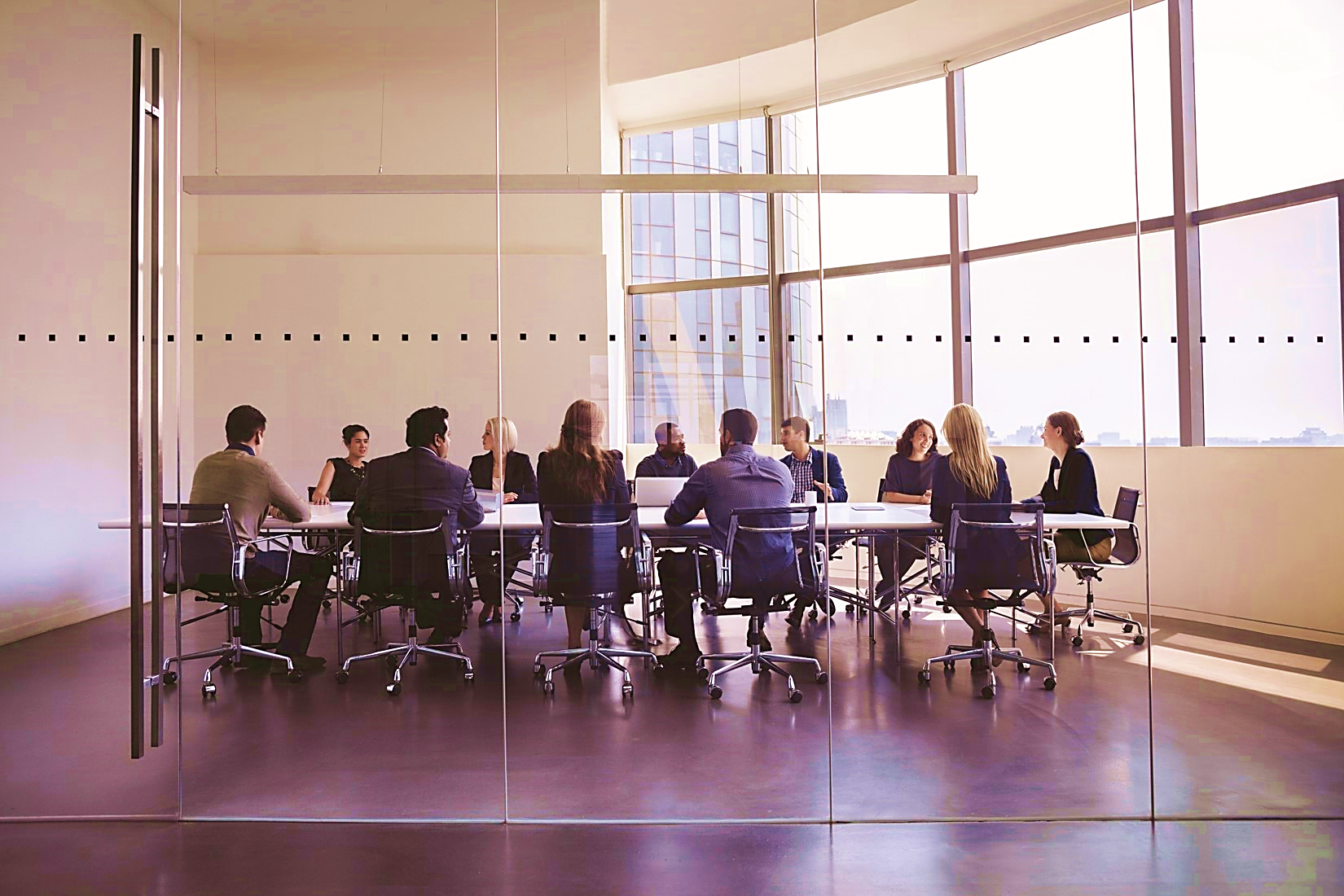 Commission Energies

Présentation
2024
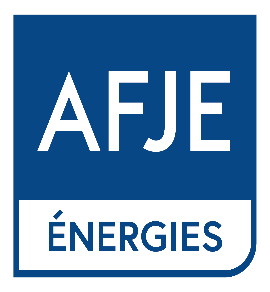 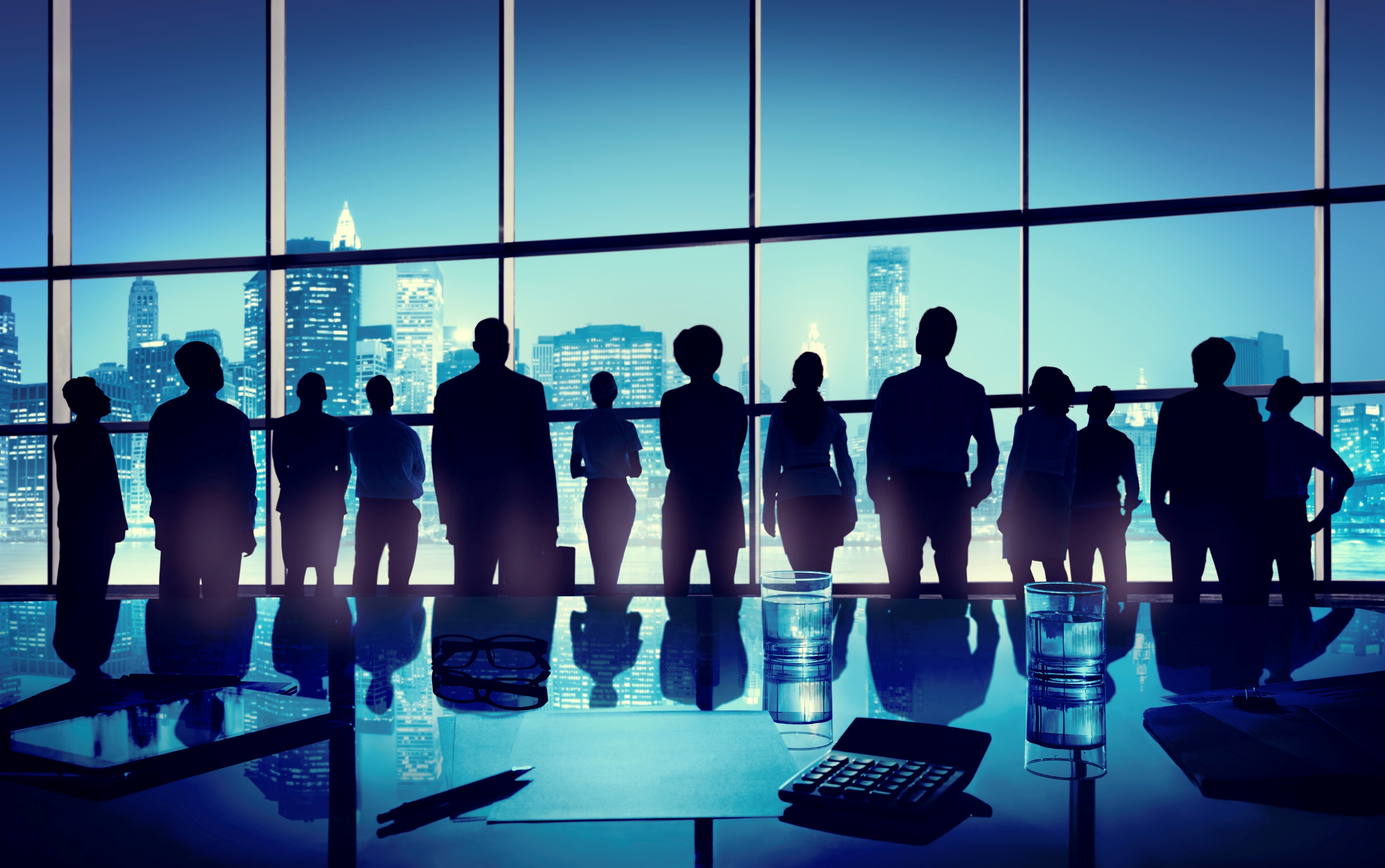 PROGRAMME 2024
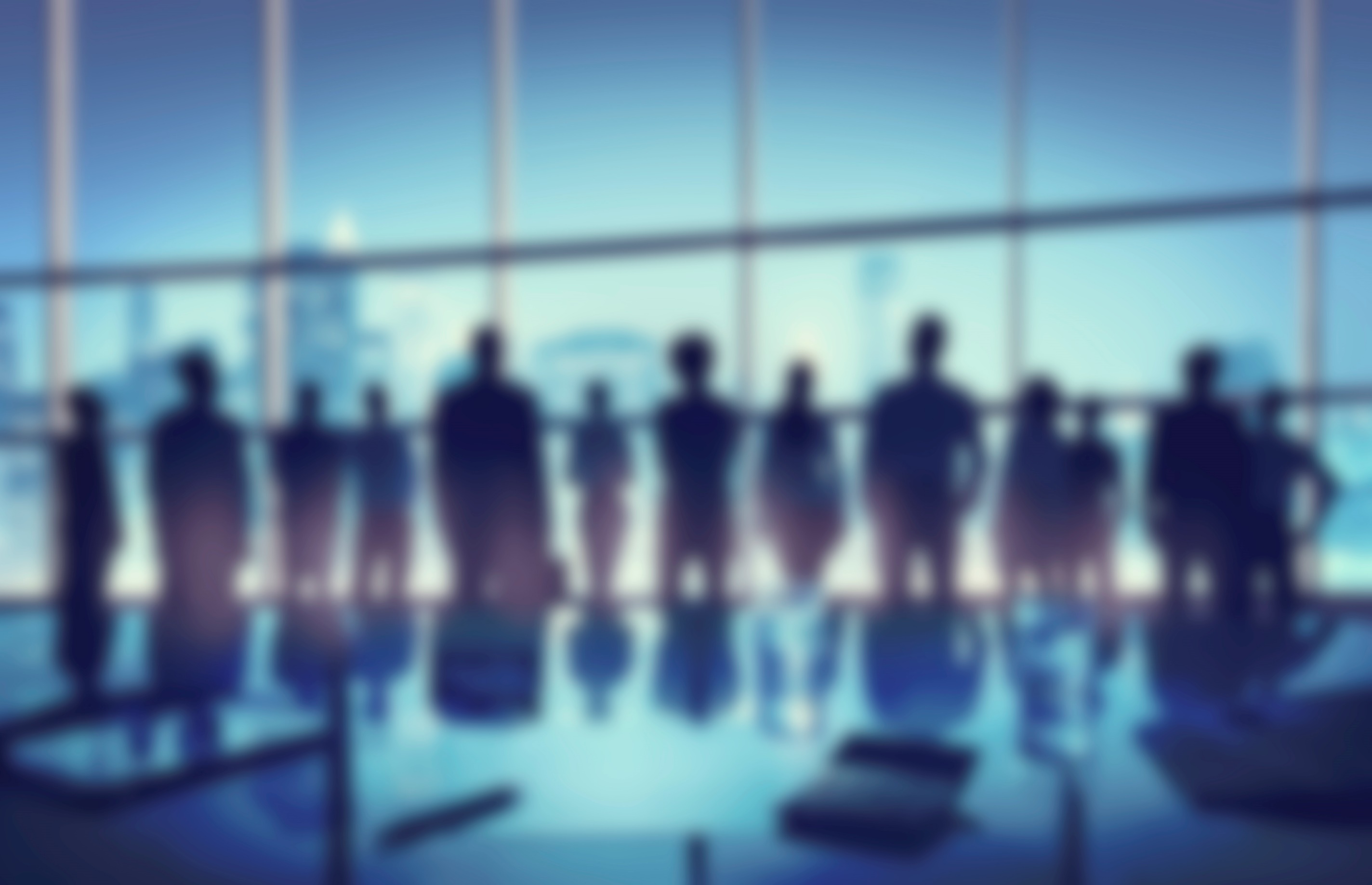 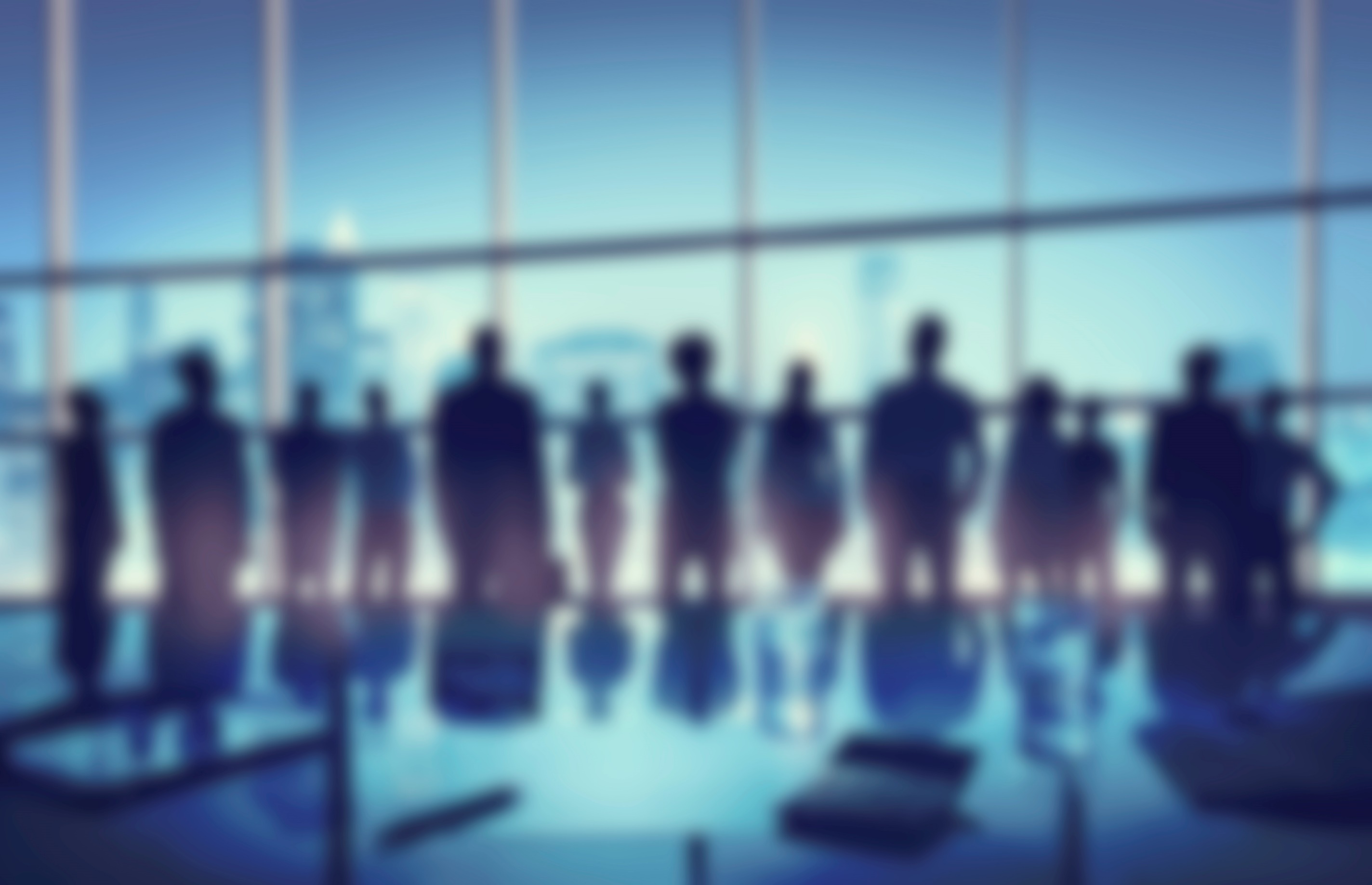 Semestre 1: 
- Webinaire n°1: l’agrivoltaisme (si décret publié)
- Réunion n°1 des experts : pitch stockage + résultat sondage Commission + actualité
- Webinaire n°2 : L’évolution du marché européen de l'électricité et la régulation des prix de vente de l'électricité
- Réunion n°2 des experts (pitch à déterminer + actualité)

Semestre 2: 
- Webinaire n°3 sur le cadre réglementaire de la transition énergétique
- Réunion n°3 des experts (pitch à déterminer + actualité)

Autres sujets:
- biométhane, biogaz
-  partage de la valeur (si décret publié)
- décret loi industrie verte
- décrets loi accélération EnR
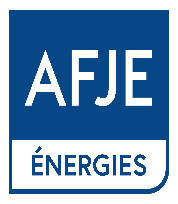 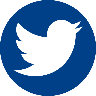 @afjeafje
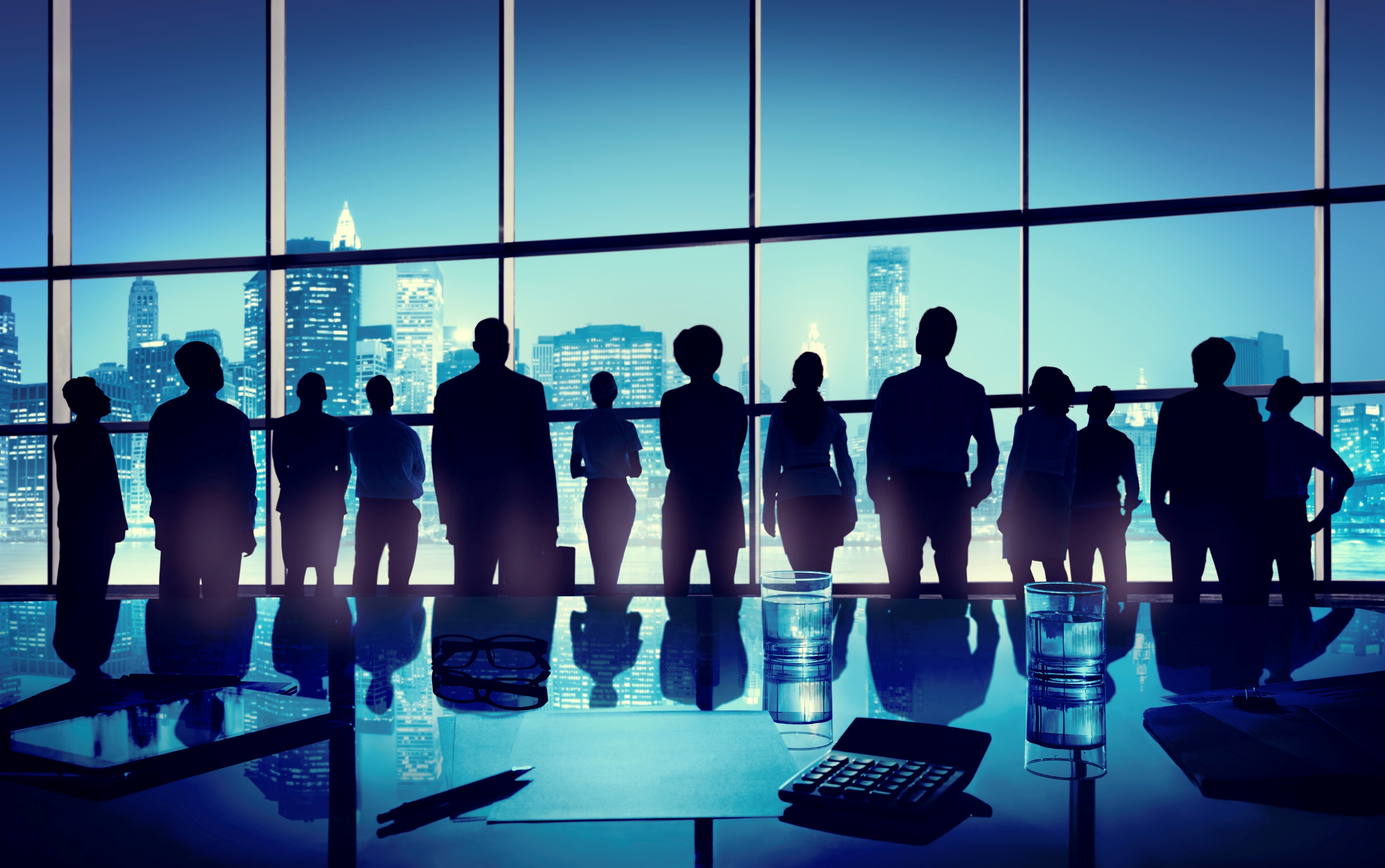 EXEMPLES DE PROJETS POUR 2024
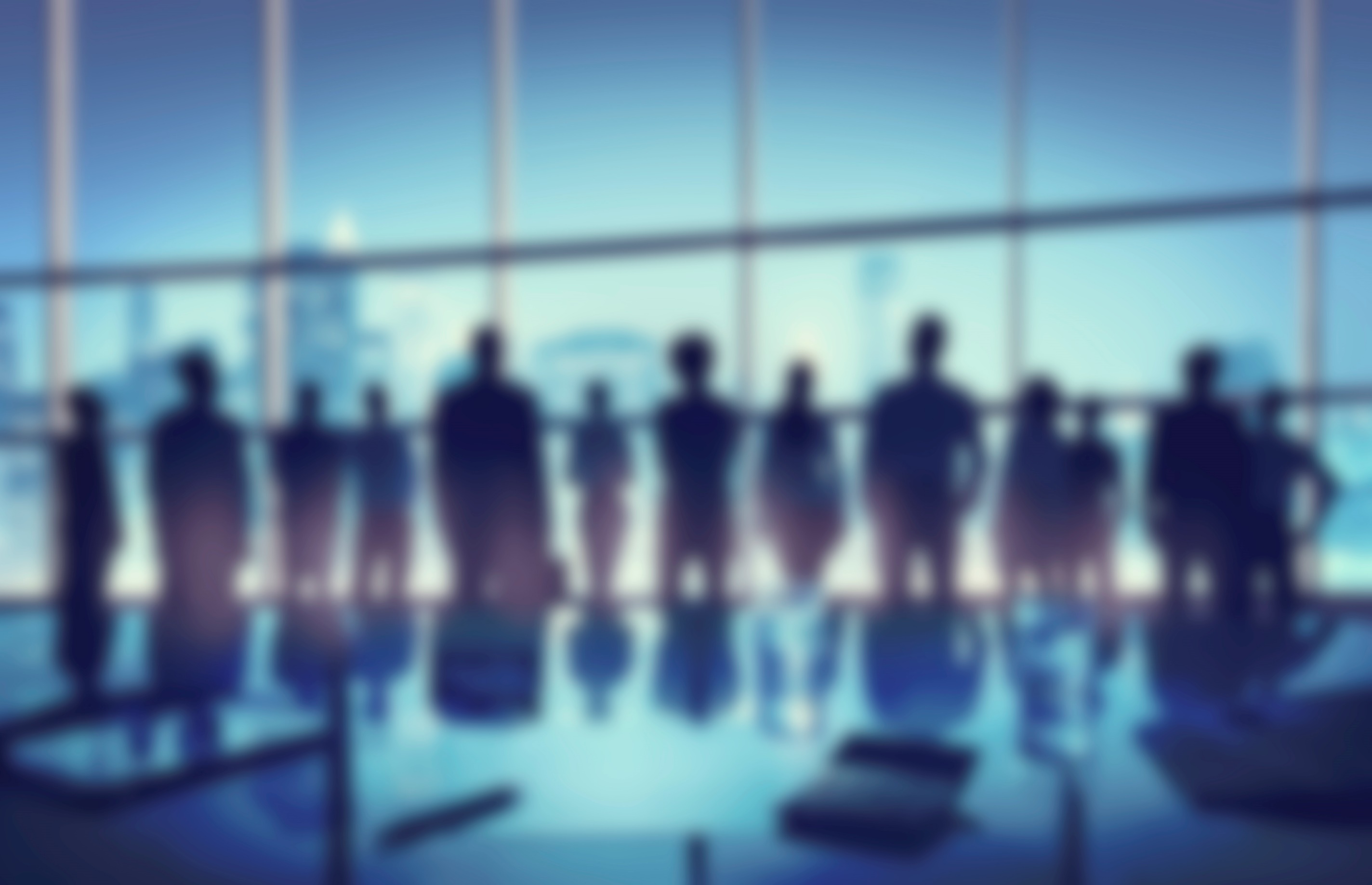 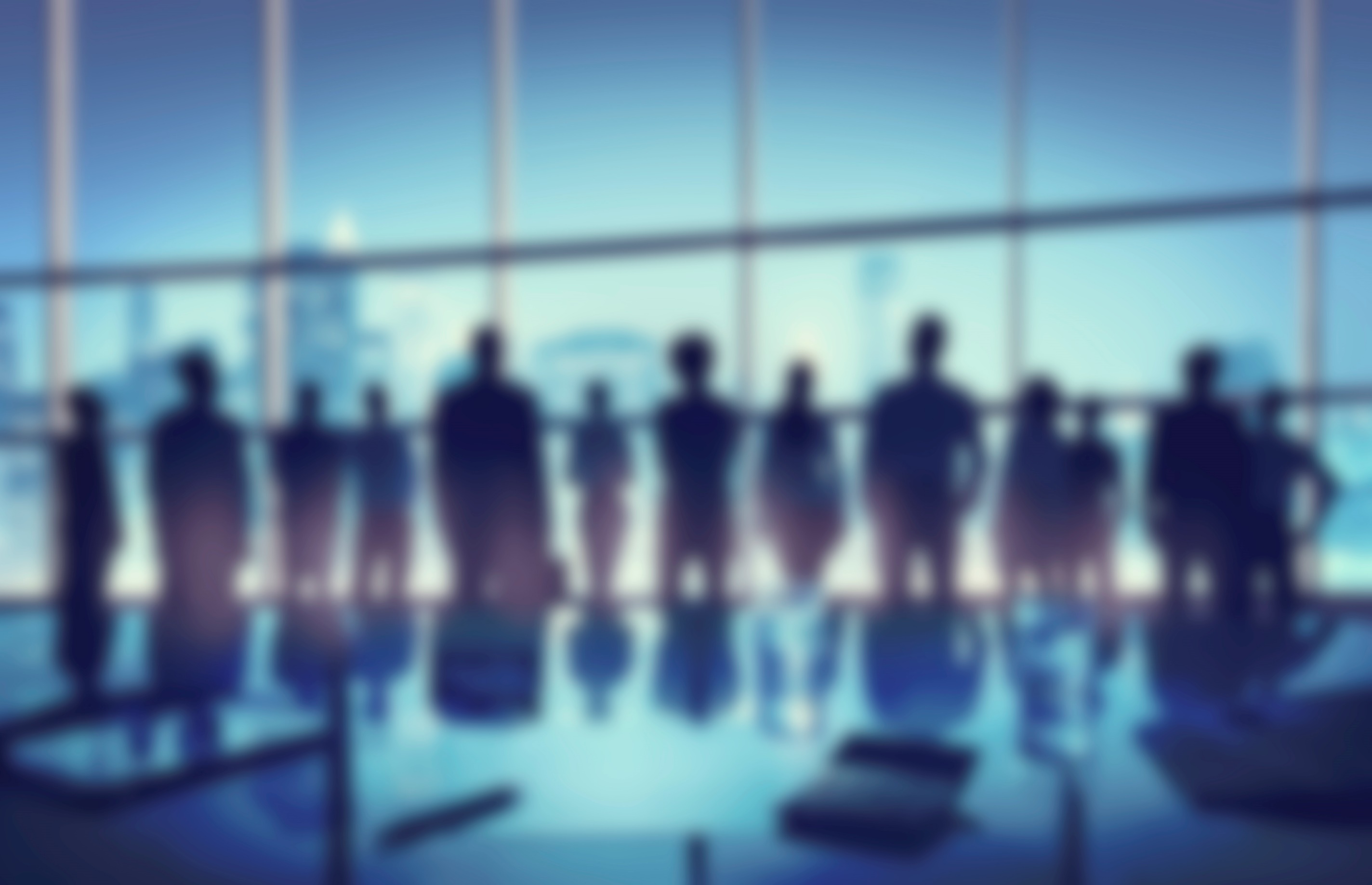 PROJET 1 – Recensement –  Juriste en droit de l’énergie: juriste projet ou juriste expert? 
Quelle formation ? Quelles fonctions ? Quelles évolutions professionnelles ? 
Compétences et domaines d’intervention / Interactions avec les autres équipes au sein du groupe / Développement des outils de travail
PROJET 2 – Atelier de travail - Partager les meilleures pratiques contractuelles 
Identification des pratiques contractuelles (New Engineering Contract (NEC3/4), FIDIC, DSP, AOT, contrats fonciers, corporate PPA etc.) selon les secteurs / Partage et réflexions autour de ces pratiques contractuelles
PROJET 3 – Rencontre - Droit des énergies renouvelables 
Echanges et réflexions sur les différents enjeux juridiques et de sécurisation des investissements des énergies renouvelables
PROJET 4 – Atelier de travail / Conférence : la transition énergétique, quelles conséquences et opportunités pour le juriste et l'entreprise ? 
Echanges et réflexions incluant les autres Commissions de l’AFJE
PROJET 5 – Conférence annuelle - Bilan de l’actualité 2023 en droit de l’énergie 
Décrypter les temps de fort de l'année 2023 en matière de droit de l’énergie
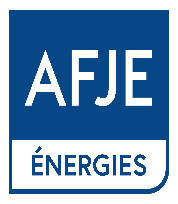 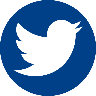 @afjeafje